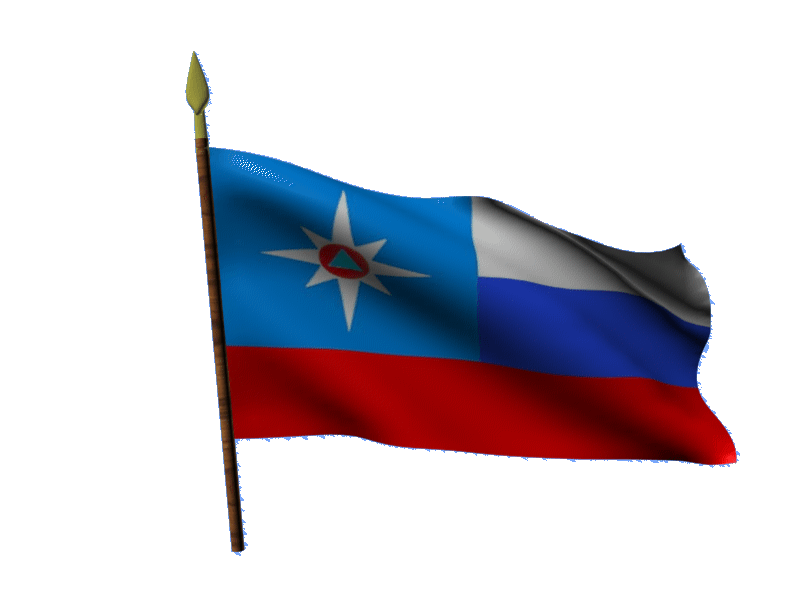 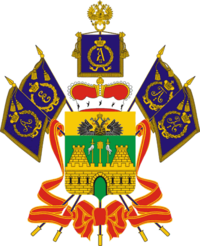 МОДЕЛЬ 
ПОЖАРООПАСНОЙ ОБСТАНОВКИ 
НА ТЕРРИТОРИИ КРАСНОДАРСКОГО КРАЯ
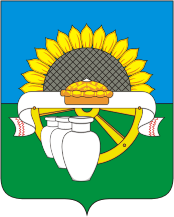 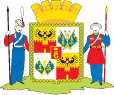 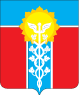 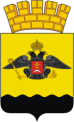 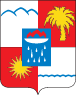 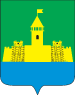 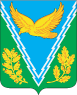 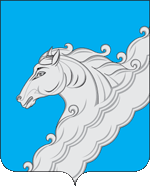 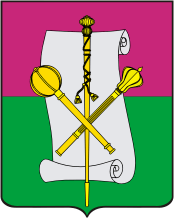 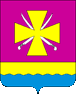 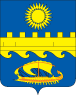 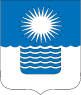 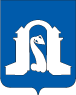 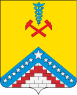 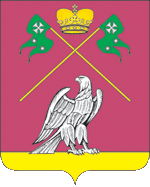 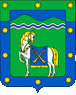 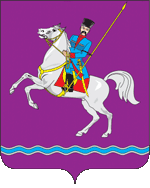 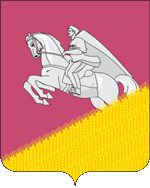 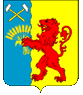 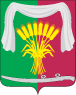 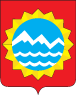 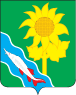 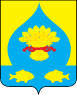 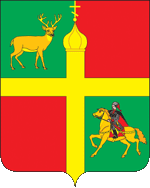 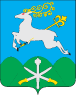 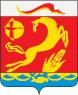 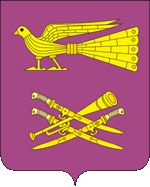 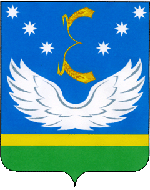 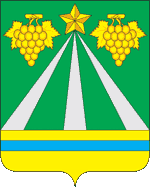 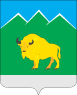 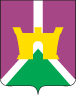 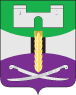 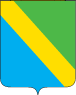 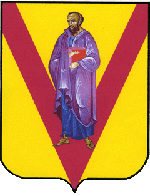 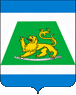 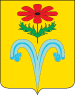 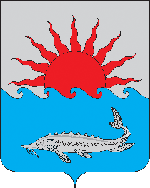 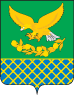 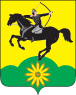 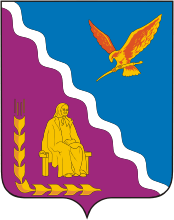 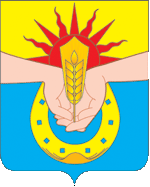 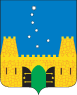 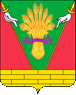 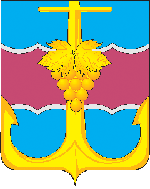 ПРОГНОЗИРУЕМАЯ ПОЖАРООПАСНОСТЬ И ДЕЙСТВУЮЩИЕ КЛАССЫ ПОЖАРНОЙ ОПАСНОСТИ
НА ТЕРРИТОРИИ КРАСНОДАРСКОГО КРАЯ
(по состоянию на 02.06.2021 г.)
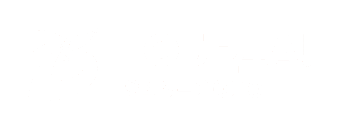 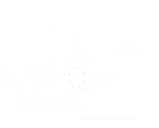 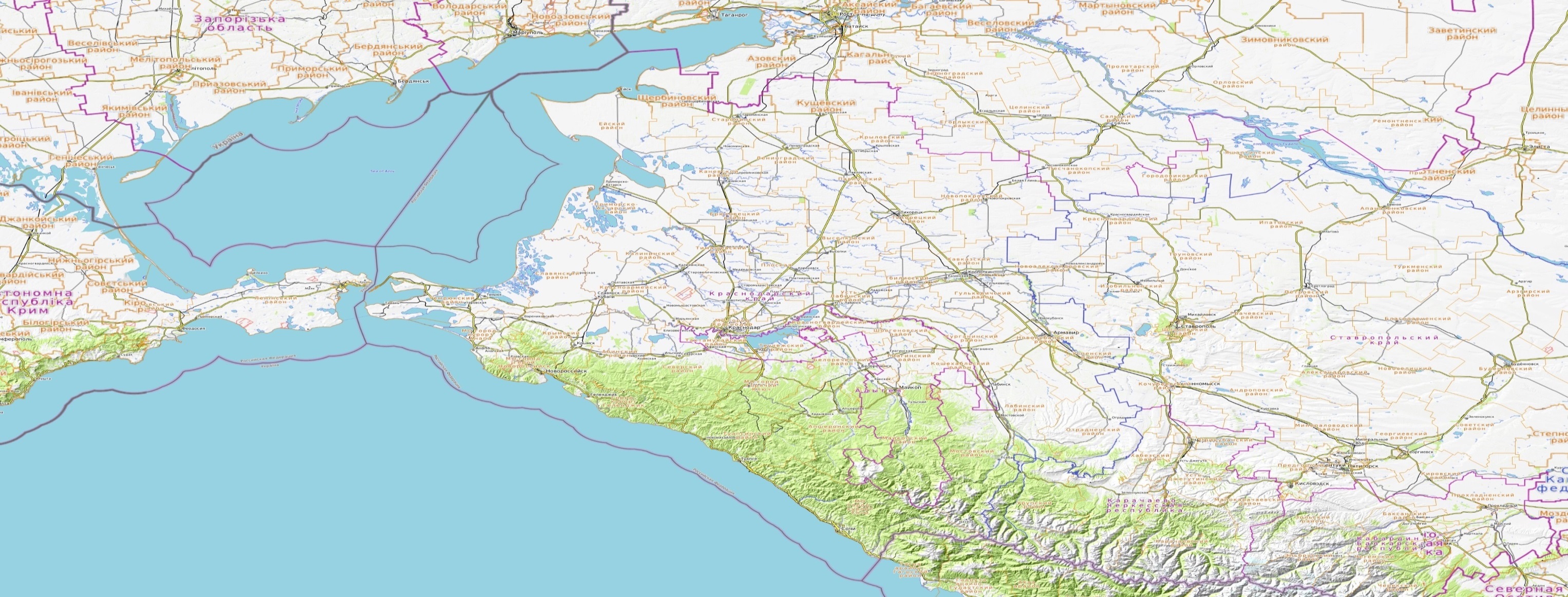 Прогнозируемая метеообстановка
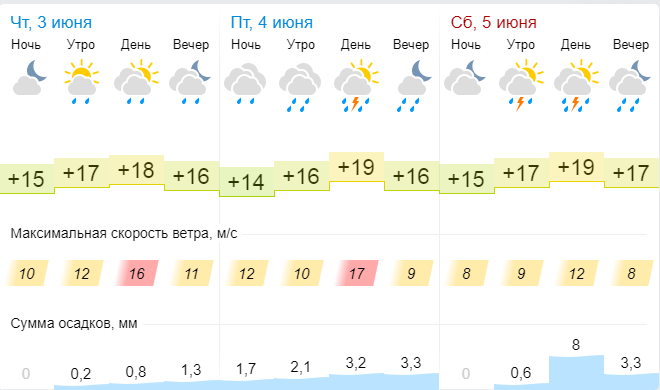 Прогноз выпадения осадков
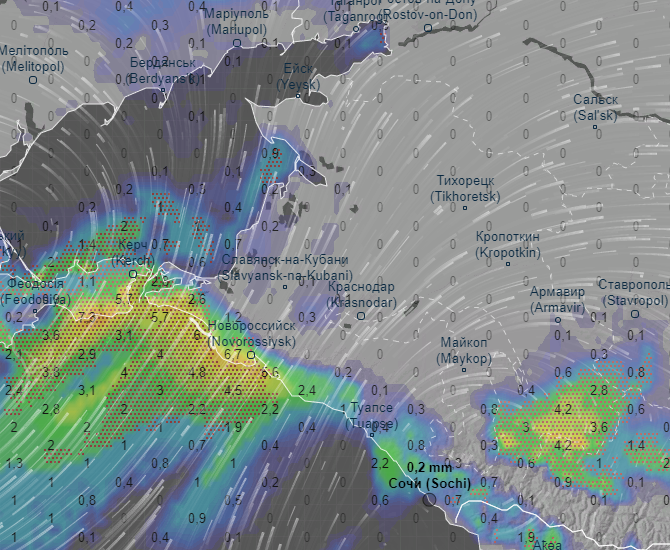 5 класс
4 класс
3 класс
2 класс
1 класс
Условные обозначения
СВЕДЕНИЯ О ЗАПЛАНИРОВАННЫХ СЖИГАНИЯХ (ПАЛАХ) 
НА ТЕРРИТОРИИ КРАСНОДАРСКОГО КРАЯ
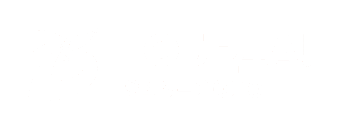 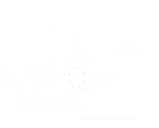 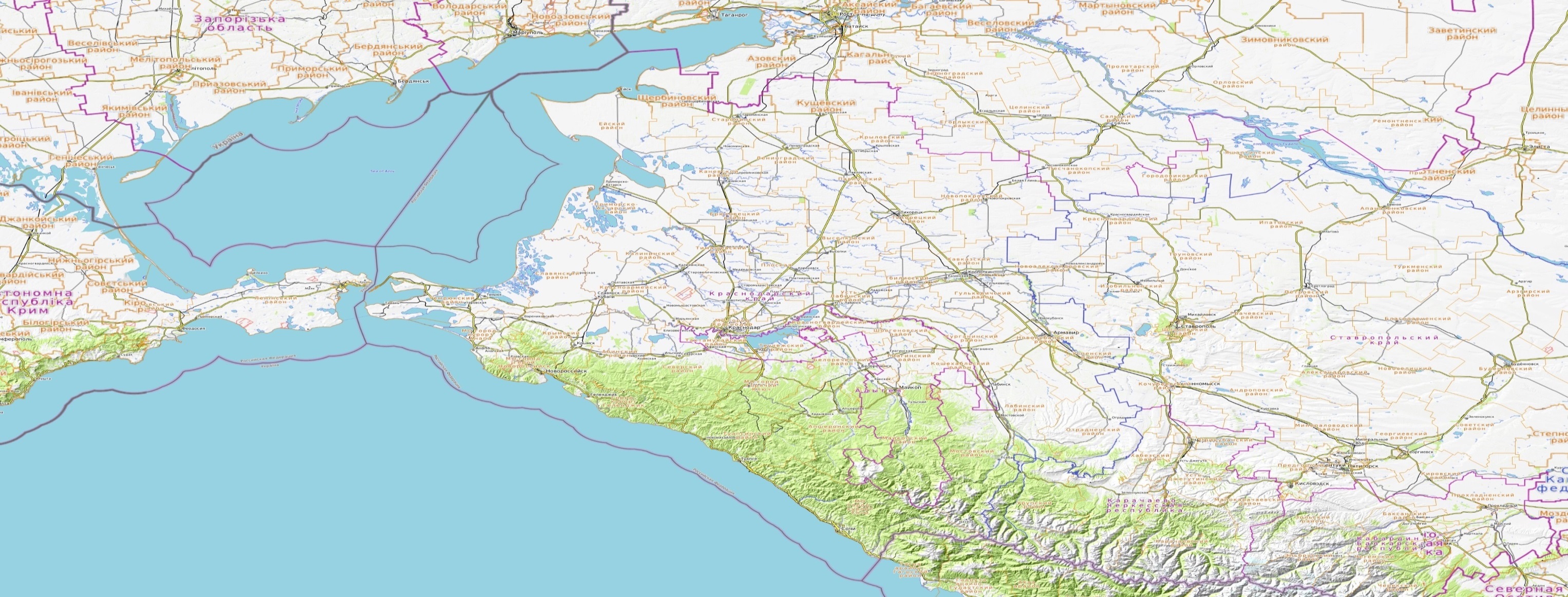 Сведения о запланированных сжиганиях (палах) на 03.06.2021:
Гулькевичский – 12 отжигов.
Итого запланировано 12 отжигов.
Щербиновский
-1
-1
Кущевский
-1
Ейский
Староминский
-1
Крыловский
Ленинградский
-1
Павловский
Каневской
-1
-1
Белоглинский
-1
-1
-1
-1
Приморско-Ахтарский
Тихорецкий
Калининский
Брюховецкий
Новопокровский
-1
Тимашевский
Выселковский
-1
Гулькевичский
Калининский
-1
13
Кавказский
Славянский
-1
-1
Кореновский
Тбилисский
1
Красноармейский
Гулькевичский
-1
Усть-Лабинский
Динской
-1
Темрюкский
Новокубанский
МО г. Краснодар
Крымский
Курганинский
-1
Армавир
Анапа
Успенский
Абинский
-1
Плановый отжиг
-1
Белореченский
-1
2
Северский
Количество планируемых отжигов
Новороссийск
Населенный пункт
-1
-1
Горячий Ключ
Муниципальное образование
Лабинский
Геленджик
-1
-1
Апшеронский
-1
Отрадненский
Туапсинский
Мостовский
Сочи
Условные обозначения
СВЕДЕНИЯ О ЗАПЛАНИРОВАННЫХ СЖИГАНИЯХ (ПАЛАХ) 
НА ТЕРРИТОРИИ  МО ГУЛЬКЕВИЧСКИЙ РАЙОН КРАСНОДАРСКОГО КРАЯ
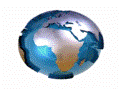 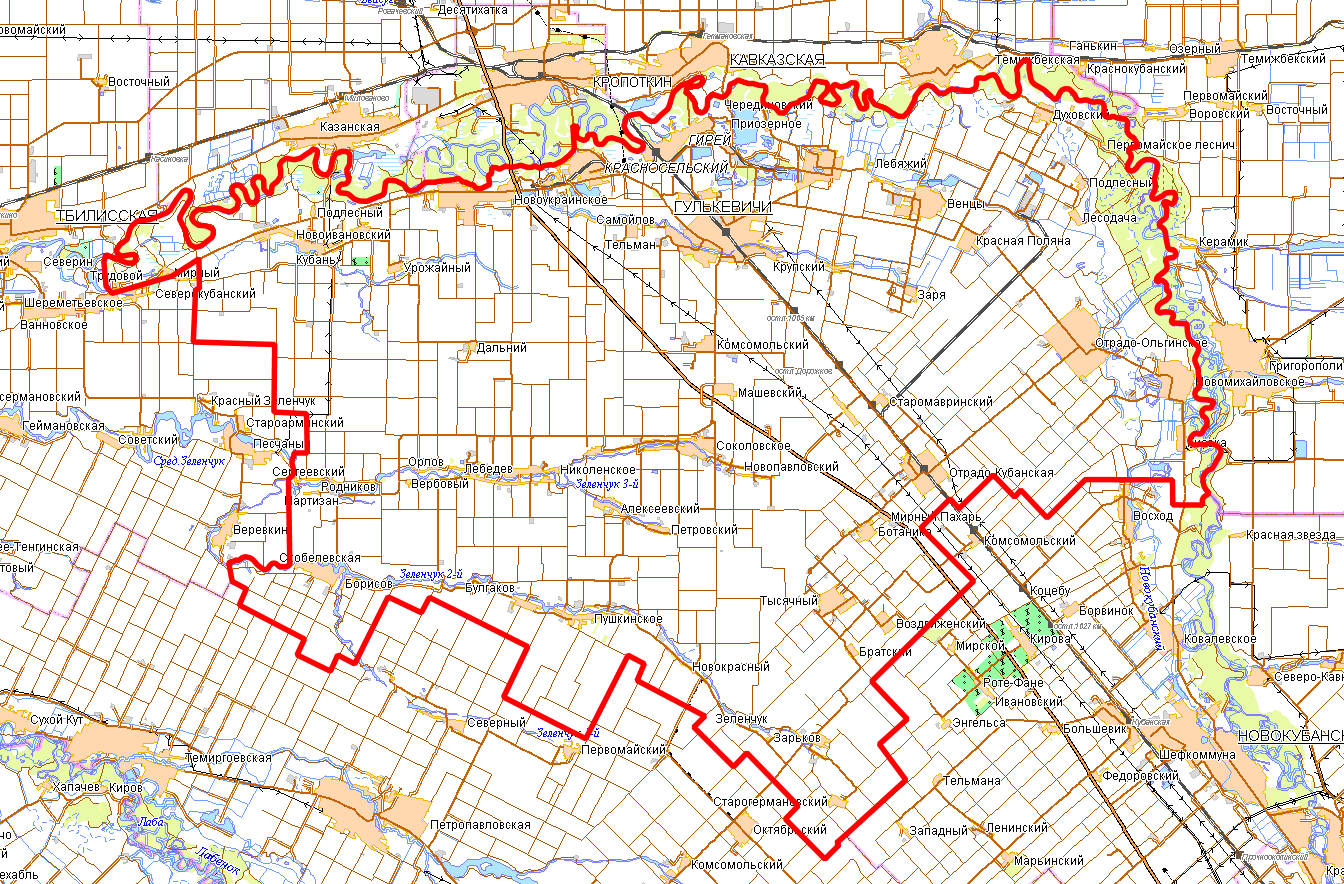 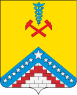 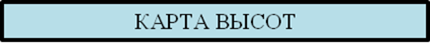 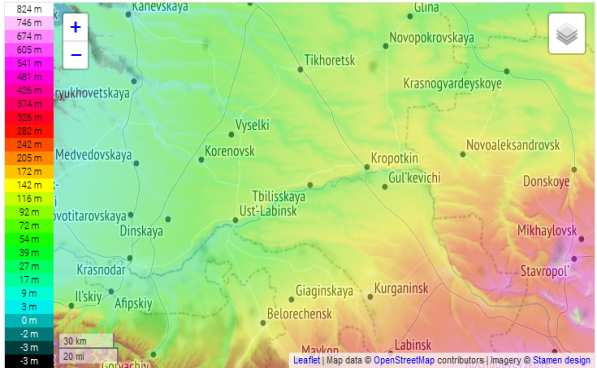 пгт. Гирей
х. Самойлов
г. Гулькевичи
х. Тельман
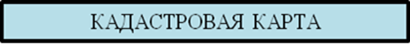 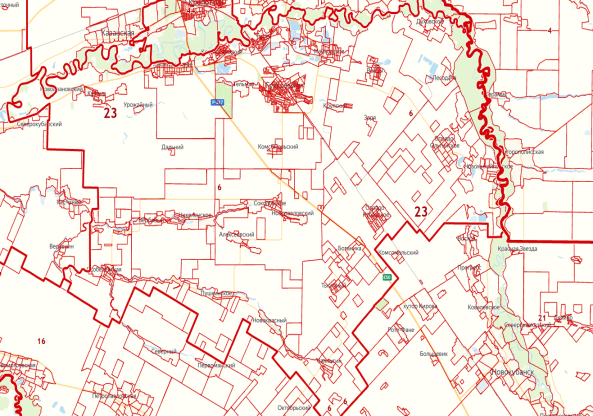 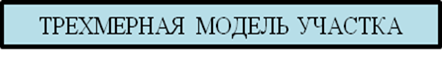 ПРОГНОЗ ПОЖАРООПАСНОЙ ОБСТАНОВКИ 
НА ТЕРРИТОРИИ МО ГУЛЬКЕВИЧСКИЙ РАЙОН
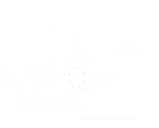 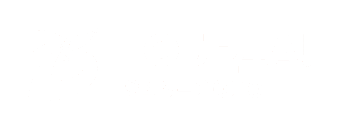 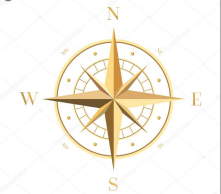 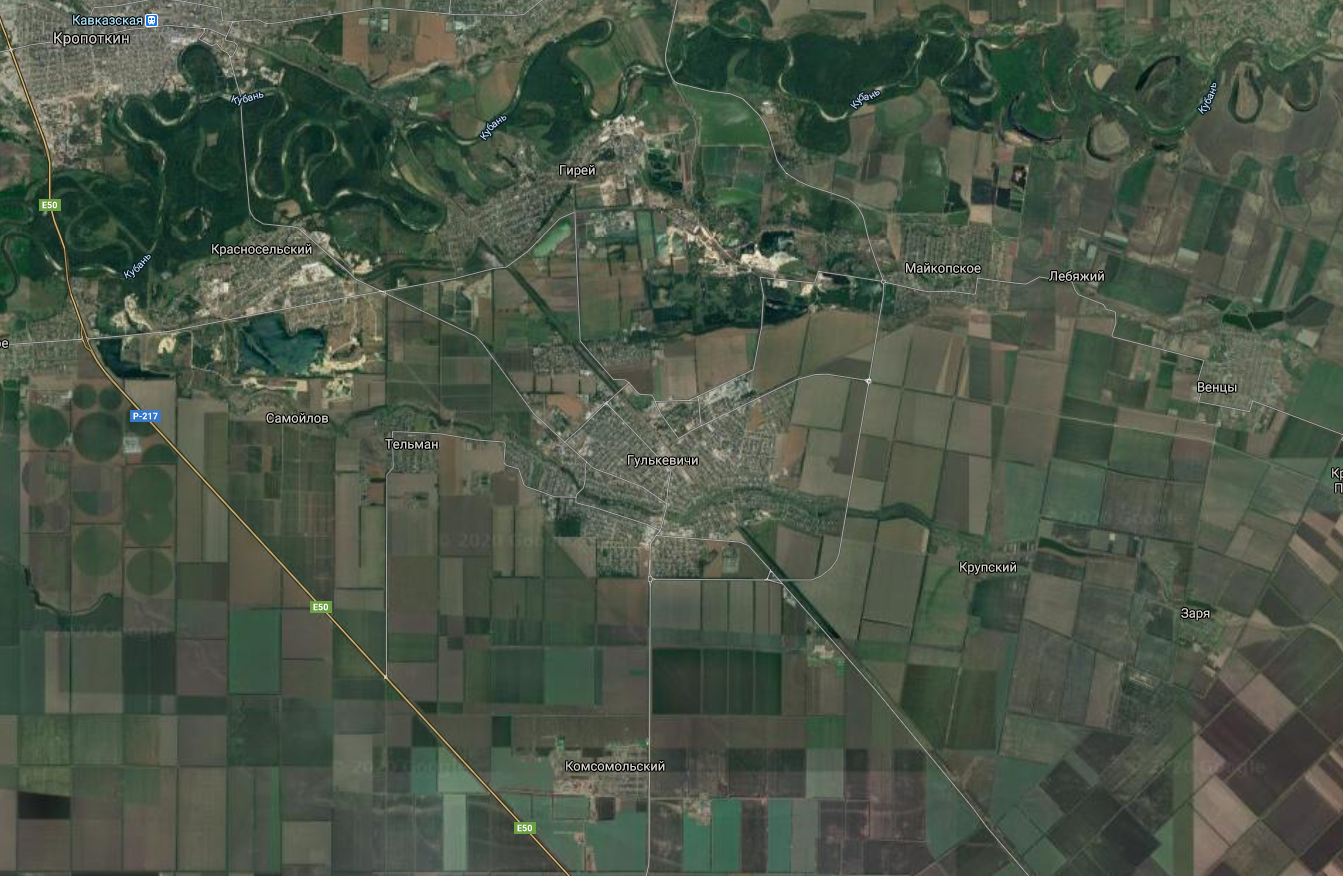 S=65 м. кв.
S=60 м. кв.
S=50 м.кв.
пгт. Гирей
1 км
S=50 м.кв.
S=60 м. кв.
S=65 м. кв.
х.Самойлов
7 км
2,5 км
х.Тельман
г. Гулькевичи
1 км
S=50 м.кв.
Возможная зона задымления
S=60 м. кв.
S= 50 м.кв.
S=65 м. кв.
Плановый отжиг
S=60 м. кв.
Направление ветра
S=65 м. кв.
180 км
Населенный пункт
S= 10 м.кв.
90 км
Модель распространения через  2 часа
S=20 м. кв.
S=25 м. кв.
Модель распространения  через  4 часа
Краснодар
Модель распространения  через 12 часов
Условные обозначения
РЕКОМЕНДАЦИИ ПО ПРОВЕДЕНИЮ ПРЕВЕНТИВНЫХ МЕРОПРИЯТИЙ 
ПО РИСКУ ВОЗНИКНОВЕНИЯ ПРИРОДНЫХ ПОЖАРОВ НА ТЕРРИТОРИИ КРАСНОДАРСКОГО КРАЯ
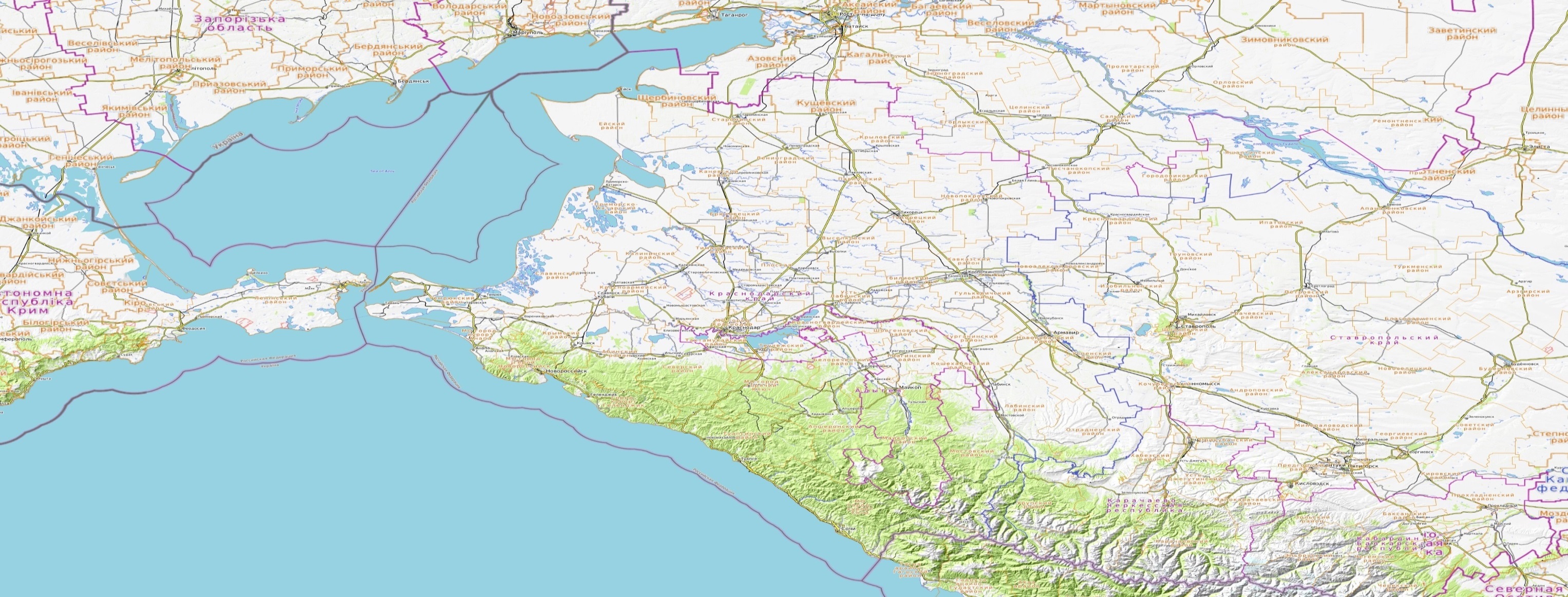 Комплекс превентивных мероприятий
1. Довести прогноз до глав городских и сельских поселений, руководителей туристических групп, руководителей санаторно-курортных комплексов, руководителей баз и зон отдыха, руководителей предприятий, организаций, аварийно-спасательных формирований;
2. Усилить контроль за соблюдением обязательных противопожарных разрывов в населенных пунктах.
3. Провести патрулирование в местах огнеопасных работ, контролировать соблюдение правил пожарной безопасности;
4. Поддерживать в постоянной готовности системы оповещения населения;
5. Рекомендовать неукоснительное соблюдение требований по организации минерализованных полос к предприятиям, организациям, учреждениям, другим юридическим лицам и гражданам, ведущих заготовки леса, и деятельность которых связана с лесными массивами, а также населенным пунктам, расположенным вблизи лесных массивов;
6. Проводить разведку основного возможного направления распространения пожара;
7. В случае возникновения возгорания провести опашку участков пожара, создать заградительные полосы и осуществить пуск встречного огня;
8. Организовать подготовительные работы по проведению эвакуации людей и материальных ценностей, при необходимости провести заблаговременную эвакуацию.